Osikonyžirafí růžky
Barbora Pikulová
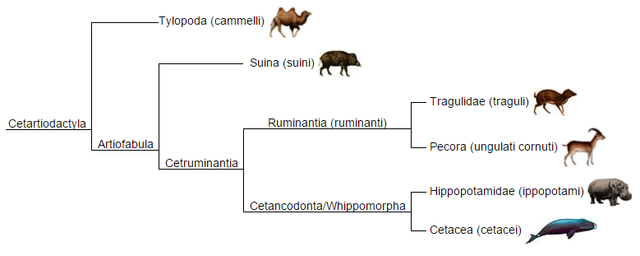 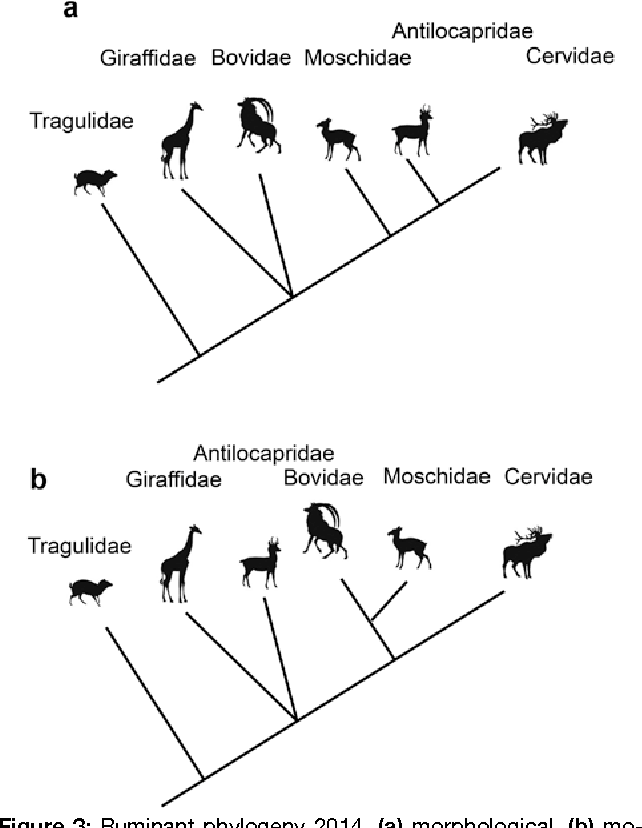 Žirafovití (Giraffidae)
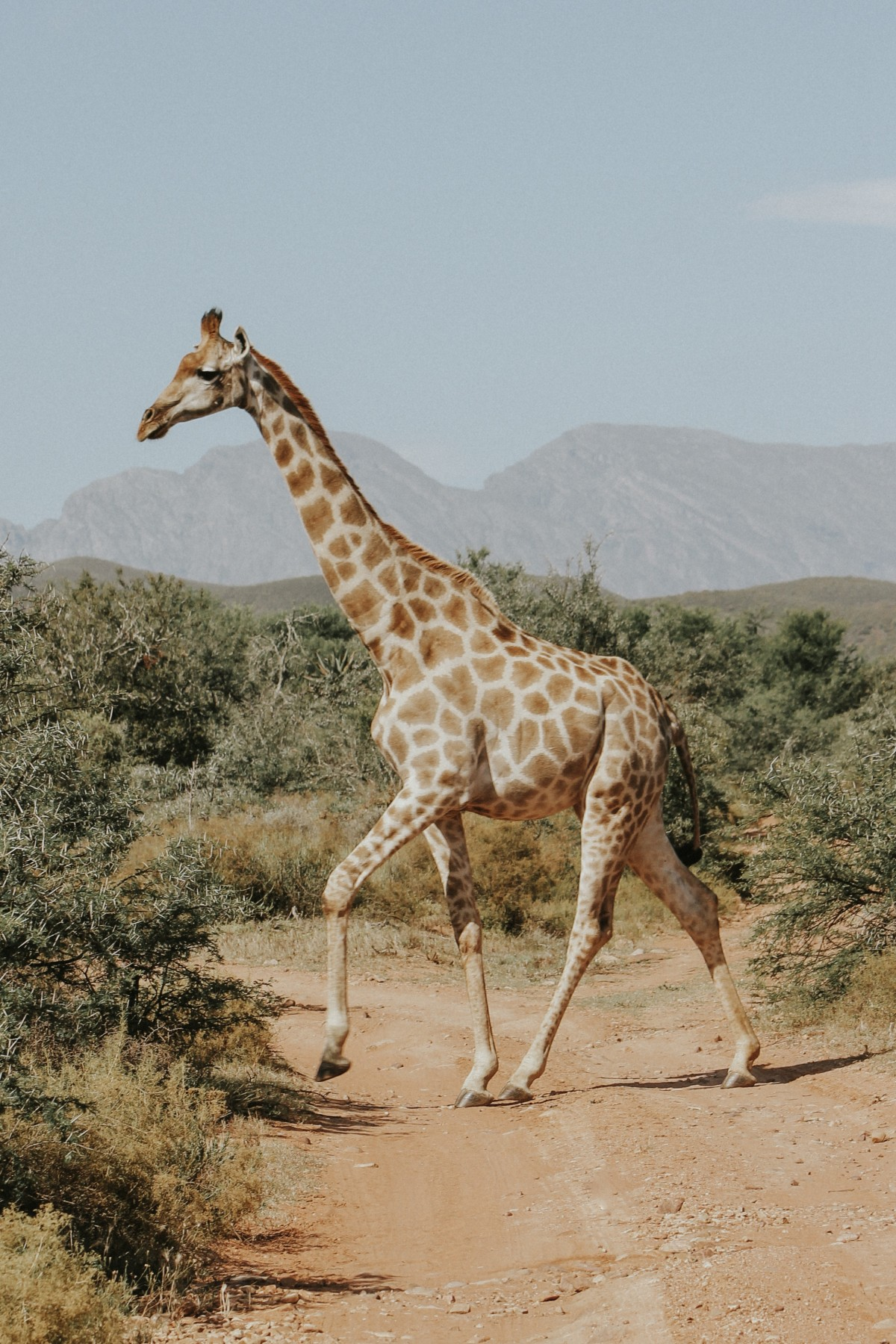 sudokopytníci (Artiodactyla)
 recentní rody: žirafa a okapi
 u fosilních zástupců původně osikony 
     považovány za kostěné výrůstky – vyvráceno 
     u 5-8 vzorků
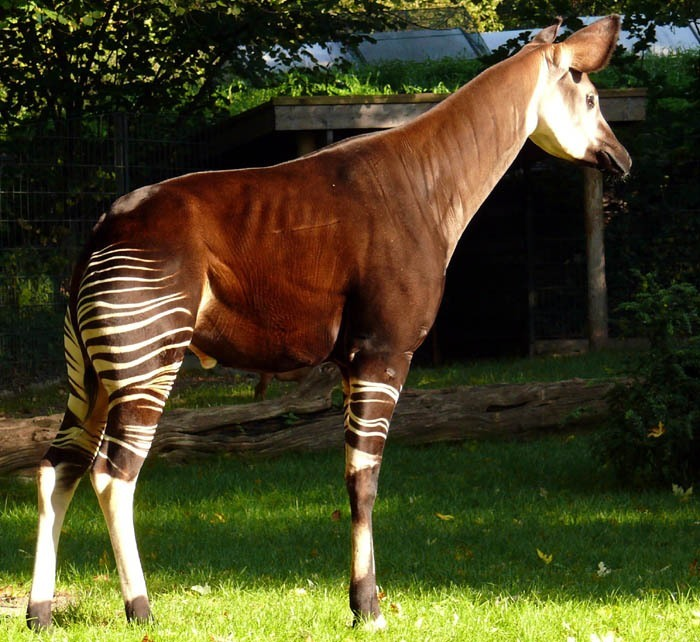 Žirafa
rod nejvyšších živočichů s průměrnou výškou 4-5,5 metrů
 biotopy: suché savany a otevřené pláně
 výskyt: Jižní Afrika, Jihoafrická republika, Namibie, Botswana, Zimbabwe, Mosambik
 2016 – ohrožené druhy
v 7 státech vyhynuly (D. Attenborough)
 žijí ve stádech (10-70 kusů, průměrně 20)
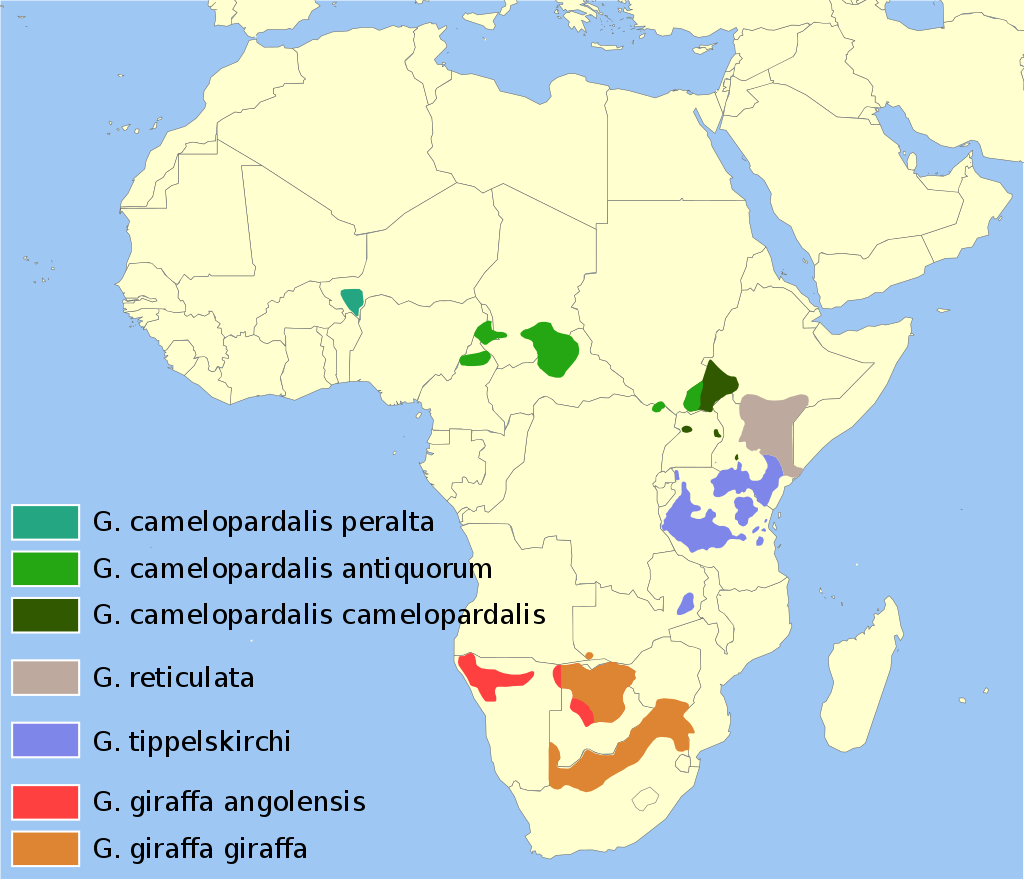 Okapi
průměrná výška: okolo 1,5 metru
 biotop: nepřístupné deštné pralesy
 výskyt: kolem řeky Kongo v Demokratické republice Kongo
 žijí samotářsky
 lze považovat za „živoucí fosilii“ (pozůstatek třetihorních žiraf)
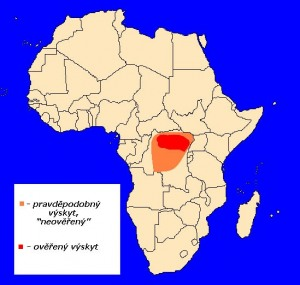 Climacoceratidae
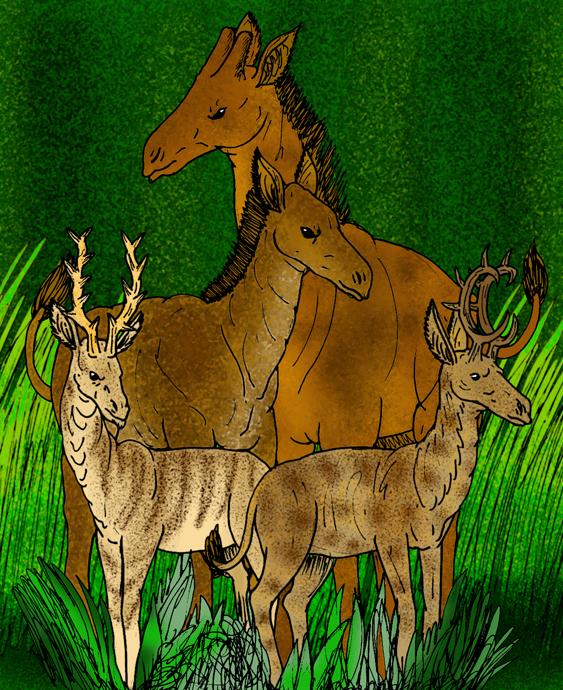 vyhynulá čeleď
 patřící do Giraffoidea
 zástupci: Climacoceras, Prolibytherium
Růžky (osikony)
kuželovité či sloupcovité výběžky trvale pokryté kůží a srstí
 počet je variabilní (2-4)
 chrupavčitý původ
 připojení báze k lebce vaskularizovanou a inervovanou pojivovou tkání 
 projev pohlavního dimorfismu
růžky
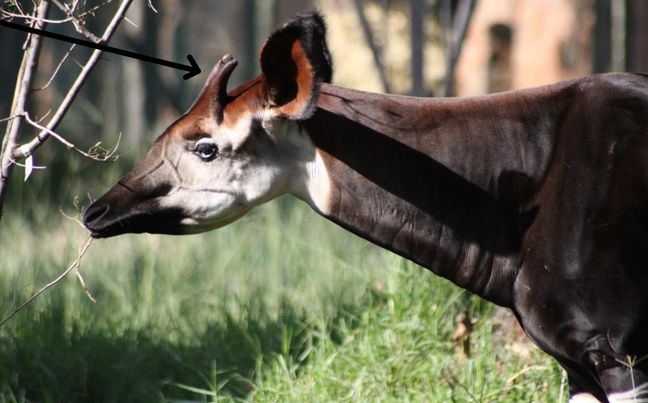 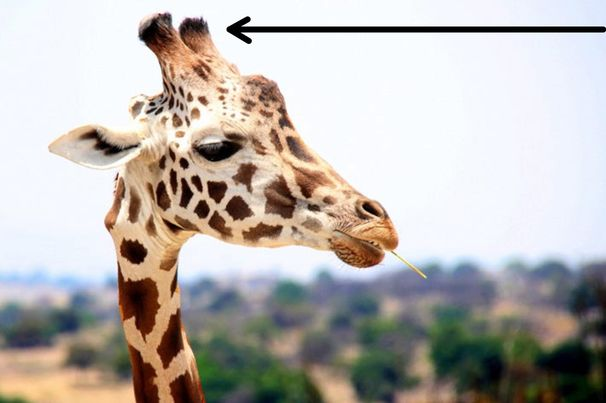 Využití
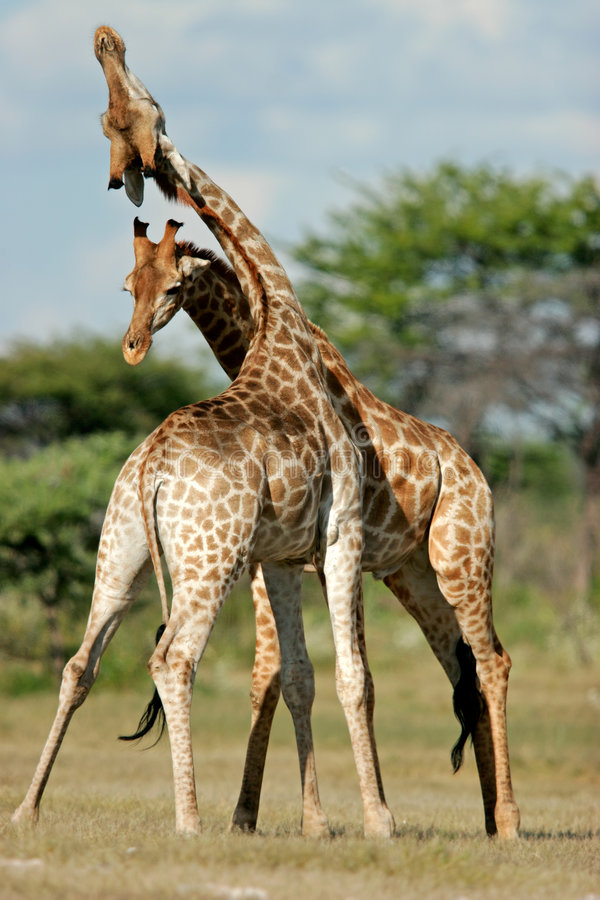 jsou využívány v bojích mezi samci, které mohou vést k usmrcení soka
 spekulace o významu v rámci termoregulace  
			
			 Proč?
Díky inervaci a velkému krevnímu 
zásobení výrůstků, což může zabránit přehřátí organismu.
Vývoj růžků u žiraf
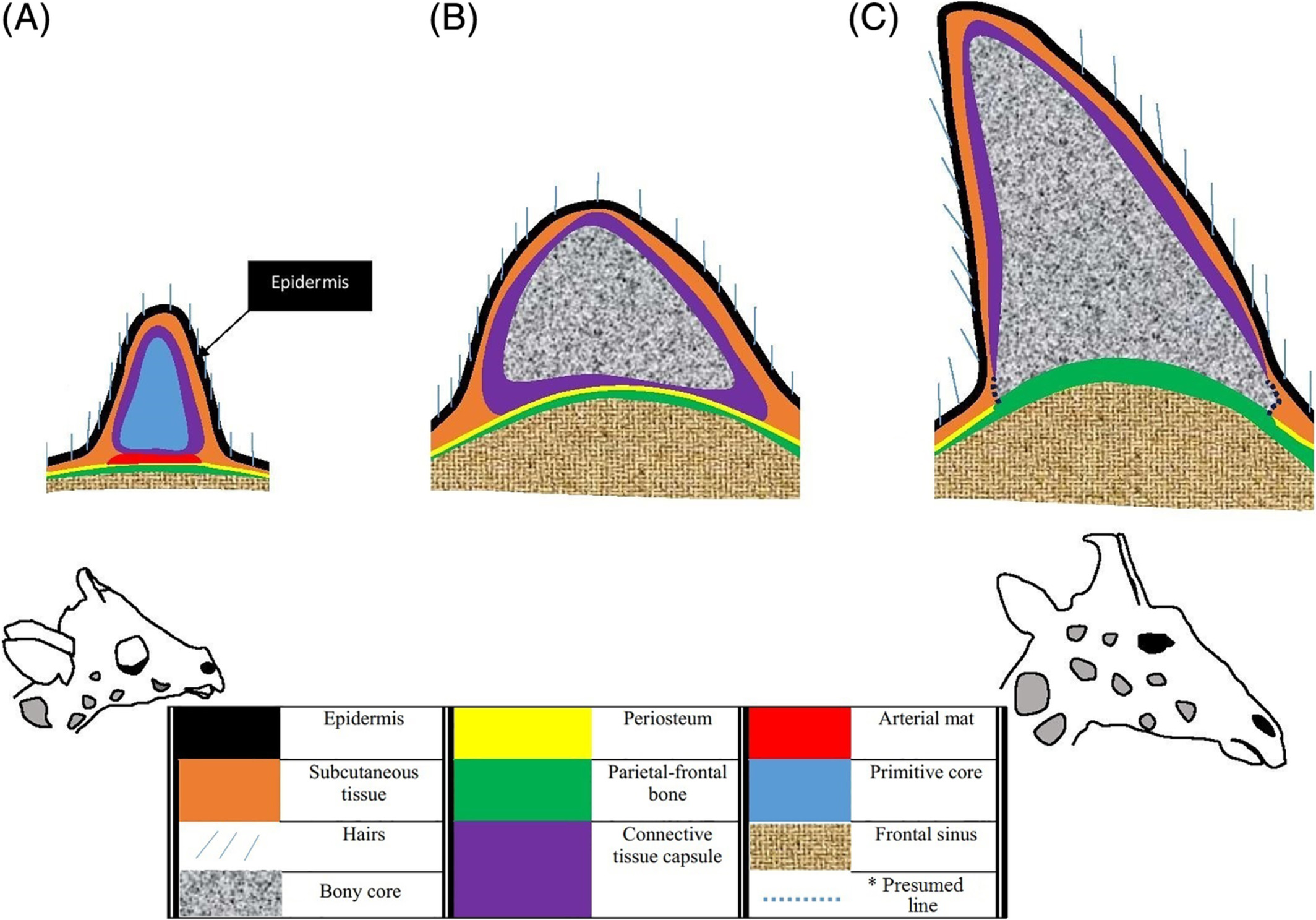 epifyzární původ 
 ve vývoji nejprve chrupavka
 postupně se zvětšuje, osifikuje  a  srůstá s lebkou 
 mladí jedinci: šev na bázi
 u starších jedinců absence švu
Zdroj: Nasoori (2020): Formation, structure, and function of extra-skeletal bones in mammals
Jaký je rozdíl mezi růžky žiraf a okapi?
Žirafy
 mladí samci mají na bázi šev, který potvrzuje chrupavčitý původ 
 je zdůrazněn vrstvou sekundární kosti
 u starších samců šev postupně mizí
 vrstva sekundární kosti se rozšíří a překryje šev
Okapi
 šev je vyhlazený
 není přítomna sekundární kost
 proto se jeví jako kostěný výrůstek
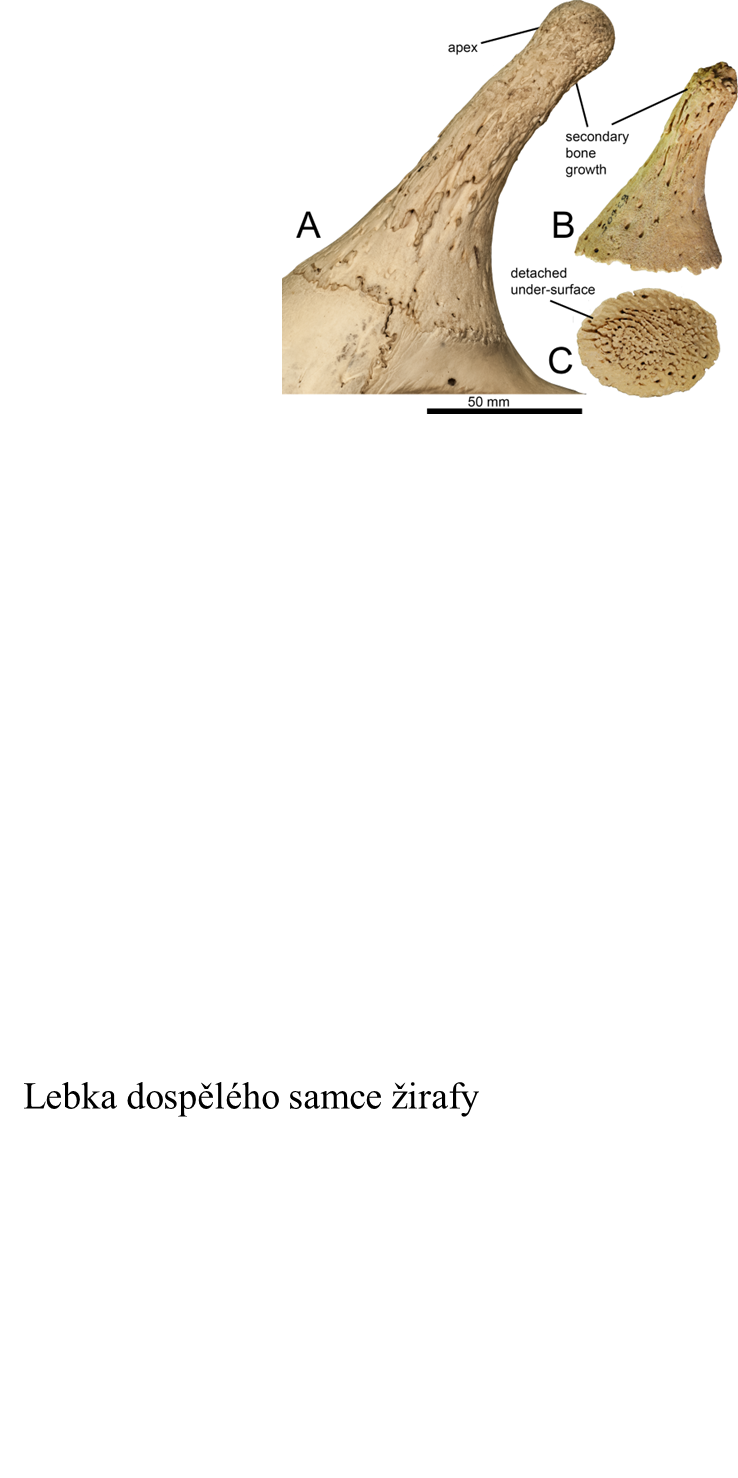 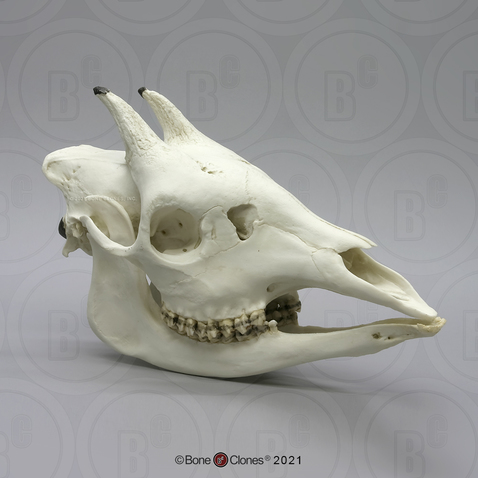 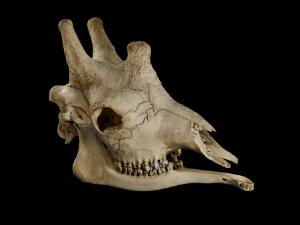 Lebka okapi
Lebka dospělého samce žirafy
Detail švu
Jaký je rozdíl mezi růžky žiraf a okapi?
Žirafy
 u obou pohlaví
válcovitý tvar
 u samců se zkracují a jsou lysé na koncích, samice mají chomáč chlupů
Okapi
 pouze samci
 poměrně malé
 zužují se směrem k vrcholu – hrot
 samice mají hrbolky
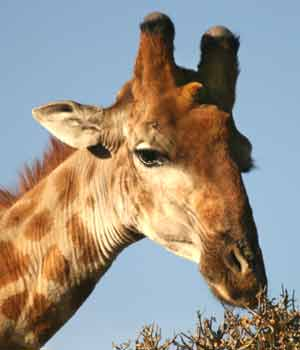 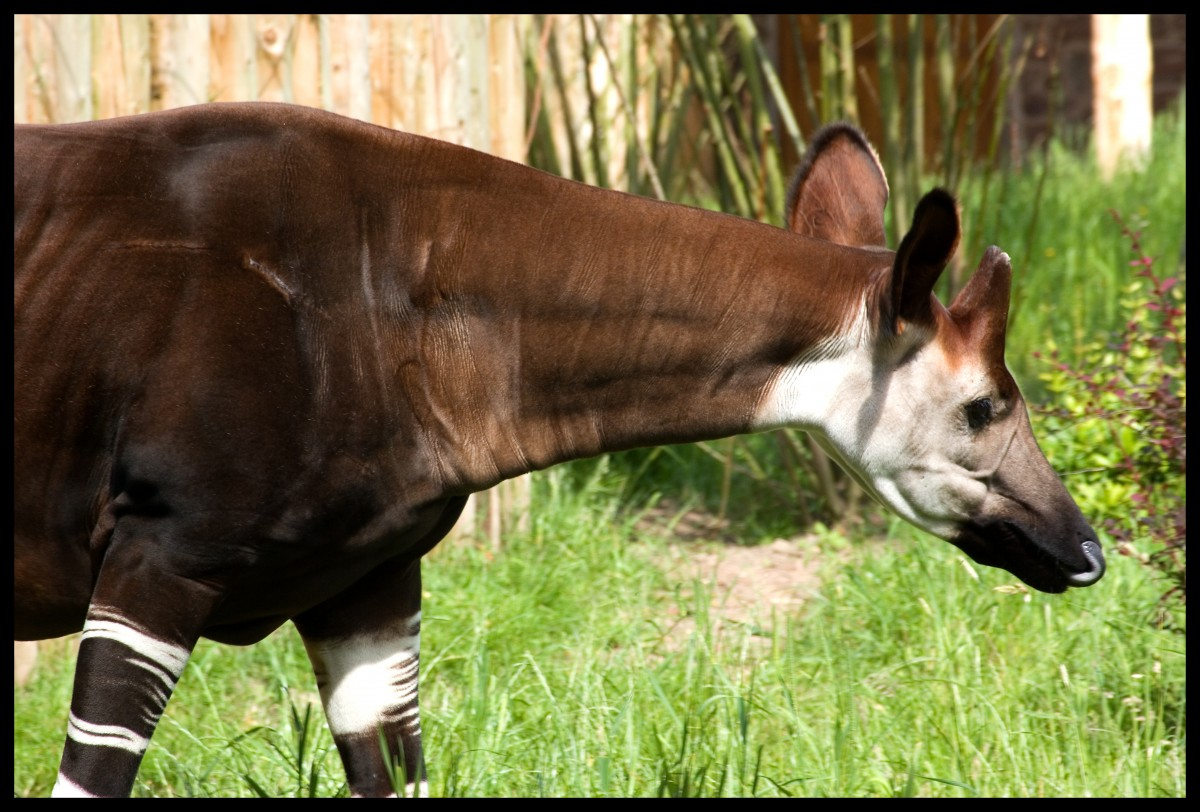 © Scotch Macaskill
Srovnání růžků s rohy a parohy
Osikony se liší svým unikátním vývojem a permanentním pokrytím kůže a srstí.
Rohy Bovidae
 duté
 kožní původ
 jsou tvořeny rohovinou
 neustále rostou a prodlužují se
Parohy
 pouze u samců (vyjma sobů)
 kostěný původ
 osrstění – není trvalé
 větví se
 vytloukány a shoz
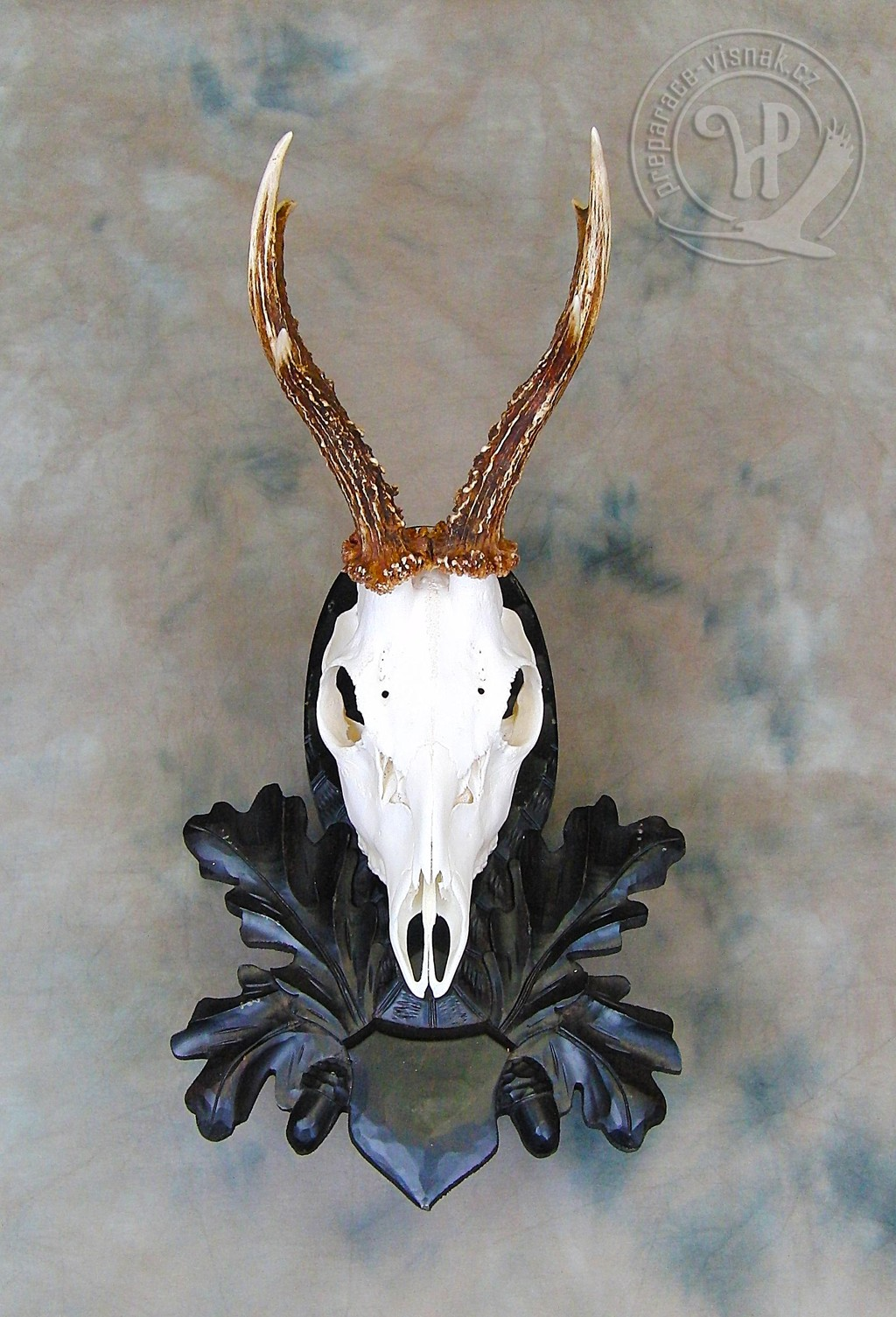 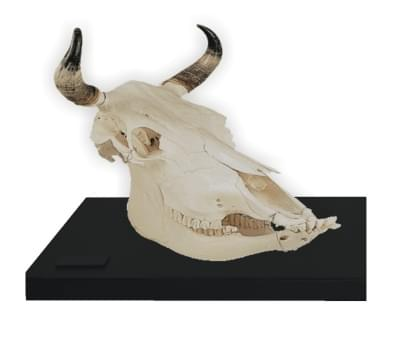 Děkuji za Vaši pozornost!
Zdroje:
Solounias, N. (1988). Prevalence of Ossicones in Giraffidae (Artiodactyla, Mammalia). Journal of Mammalogy, 69(4), 845–848. https://doi.org/10.2307/1381645
https://en.wikipedia.org/wiki/Ossicone
Churcher Ch. (1990). Cranial Appendages of Giraffoidea. Horns, Pronghorns, and Antlers. https://link.springer.com/chapter/10.1007/978-1-4613-8966-8_5#preview
https://cs.wikipedia.org/wiki/Parohy
https://cs.wikipedia.org/wiki/Roh_(biologie)#Dut%C3%BD
https://commons.wikimedia.org/wiki/File:Artiodactyla_phylogeny_%28ita%29.png
Janis, C.M., & Theodor, J.M. (2014). Cranial and postcranial morphological data in ruminant phylogenetics.
Zdroje fotografií
Úvodní fotografie:
https://www.freepik.com/premium-photo/portrait-reticulated-giraffe-giraffa-camelopardalis-reticulata-also-known-as-somali-giraffe_26224800.htm#query=reticulated%20giraffe&position=24&from_view=keyword
Climacocertidae: https://commons.wikimedia.org/wiki/File:Climacoceras_gentryi_e.jpg#/media/File:Climacoceras_gentryi_e.jpg
Okapi: https://www.afrikaonline.cz/okapi-pruhovana-okapia-johnstoni/
https://pxhere.com/cs/photo/801445?utm_content=shareClip&utm_medium=referral&utm_source=pxhere
By derekkeats - Flickr: Okapi (Okapia johnstoni), CC BY-SA 2.0, https://commons.wikimedia.org/w/index.php?curid=14334955
Žirafa: https://pxhere.com/cs/photo/1414571?utm_content=shareClip&utm_medium=referral&utm_source=pxhere
https://pxhere.com/cs/photo/1407104?utm_content=shareClip&utm_medium=referral&utm_source=pxhere
http://www.wildlife-pictures-online.com/giraffe-truly-unique.html
Vývoj růžků: Nasoori, A. (2020), Formation, structure, and function of extra-skeletal bones in mammals. Biol Rev, 95: 986-1019. https://doi.org/10.1111/brv.12597
Lebka okapi: https://boneclones.com/product/okapi-skull-BC-039
Lebka dospělého ♂ žirafy: https://wellcomecollection.org/works/sh473qj8
Souboj žiraf: https://www.dreamstime.com/royalty-free-stock-image-fighting-giraffes-etosha-national-park-namibia-image1308696 ID 1308696 © Ecophoto | Dreamstime.com
Parohy: https://www.preparace-visnak.cz/preparace/preparace-trofeji/
Lebka krávy: https://www.helago-cz.cz/eshop-lebka-kravy.html
Mapa výskytu žiraf: Autor: Narayanese na projektu Wikipedie v jazyce angličtina – Based on File:Giraffa camelopardalis distribution.svg by User:Mysid and User:Middayexpress which in turn is based on the IUCN Red List of Threatened Species (specifically http://www.iucnredlist.org/technical-documents/spatial-data downloaded on 2010-11-04). Updated to show the split into 4 species and Rothschild&#039;s giraffe being subsumed into the nubian subspecies. Also modified subspecies border according to http://www.cell.com/current-biology/abstract/S0960-9822(16)30787-4, CC BY-SA 3.0, https://commons.wikimedia.org/w/index.php?curid=51943420
Výskyt okapi: https://www.afrikaonline.cz/okapi-pruhovana-okapia-johnstoni/
https://pxhere.com/cs/photo/1407104